Награждаване
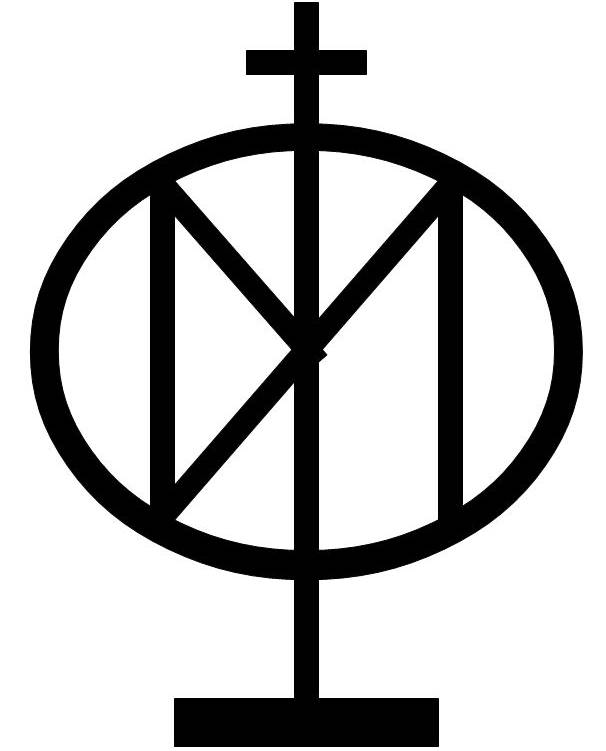 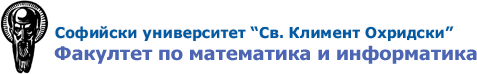 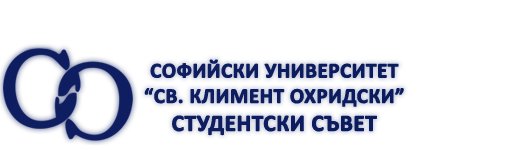 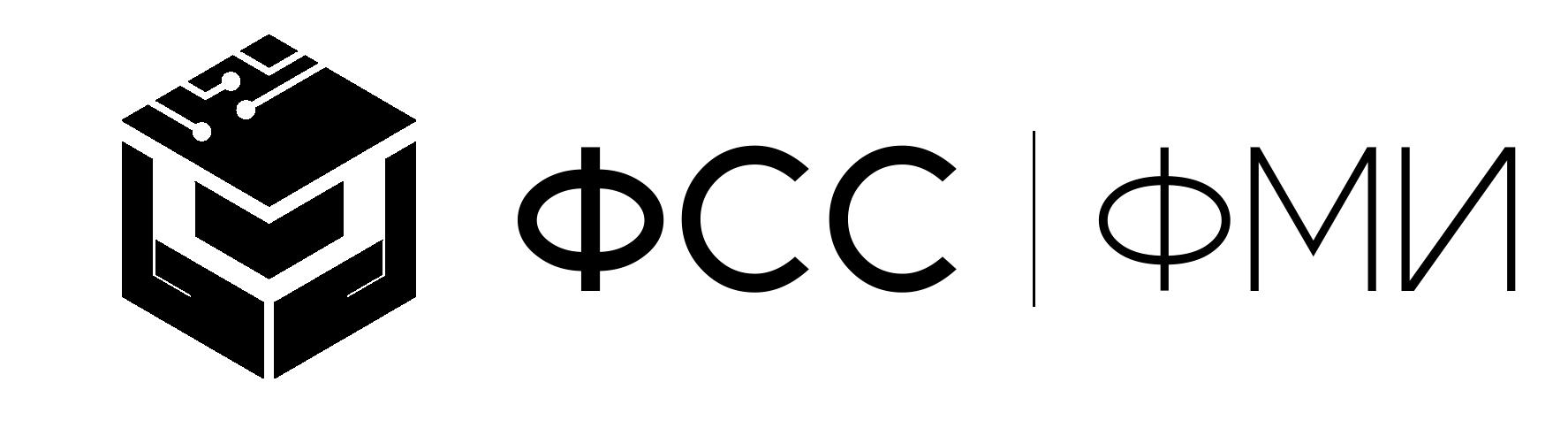 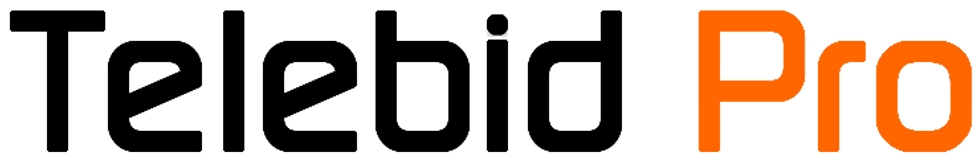 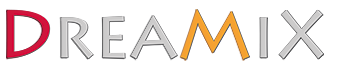 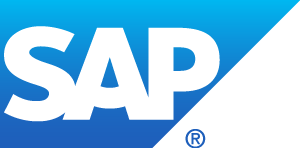 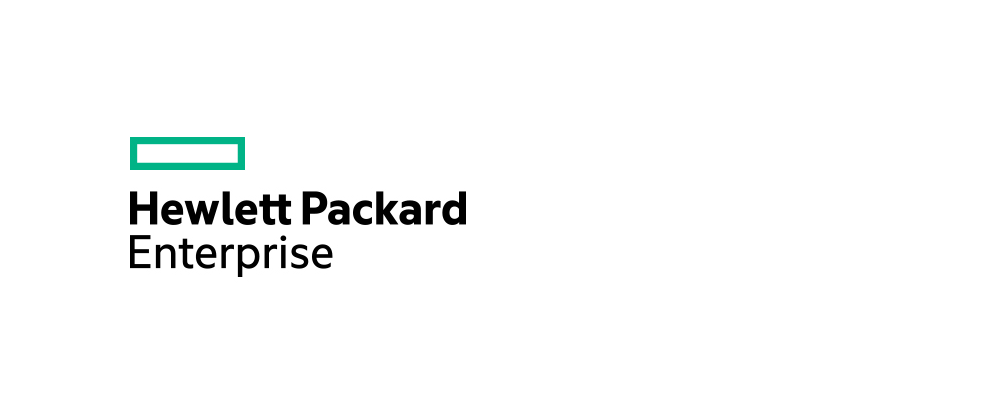 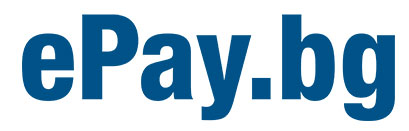 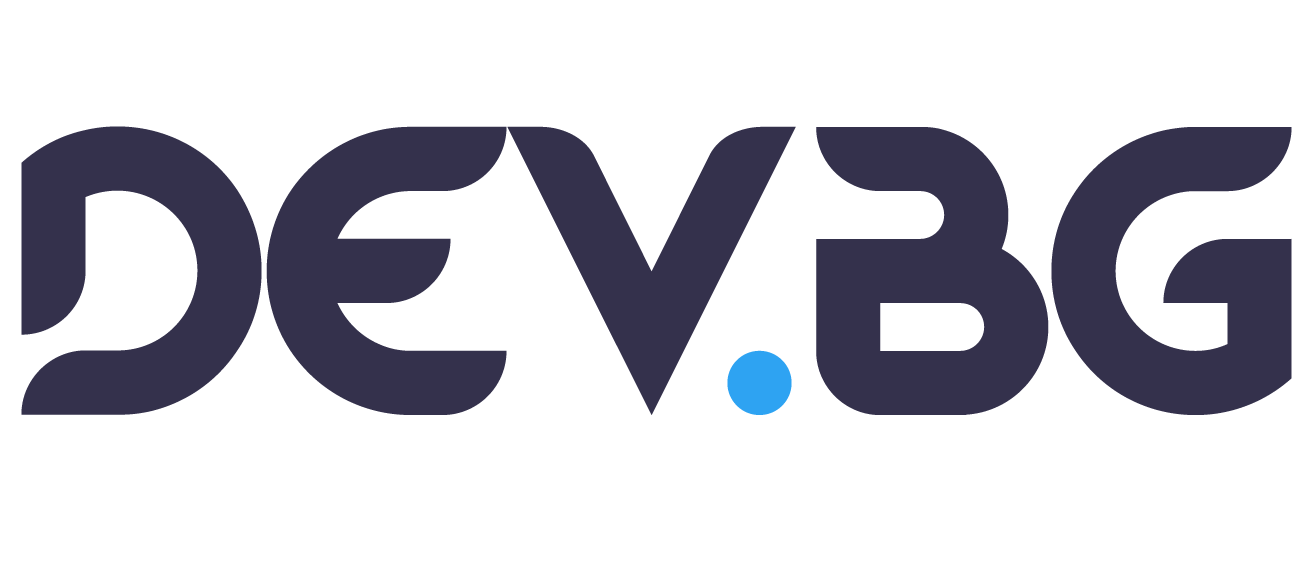 Награди
HackIT FIRST 
МИНИ ХАКАТОН НА ТЕМА 
"ИГРИ В ТЕКСТОВА КОНЗОЛА" 
by TelebidPro
Final destination
Selfie challenge
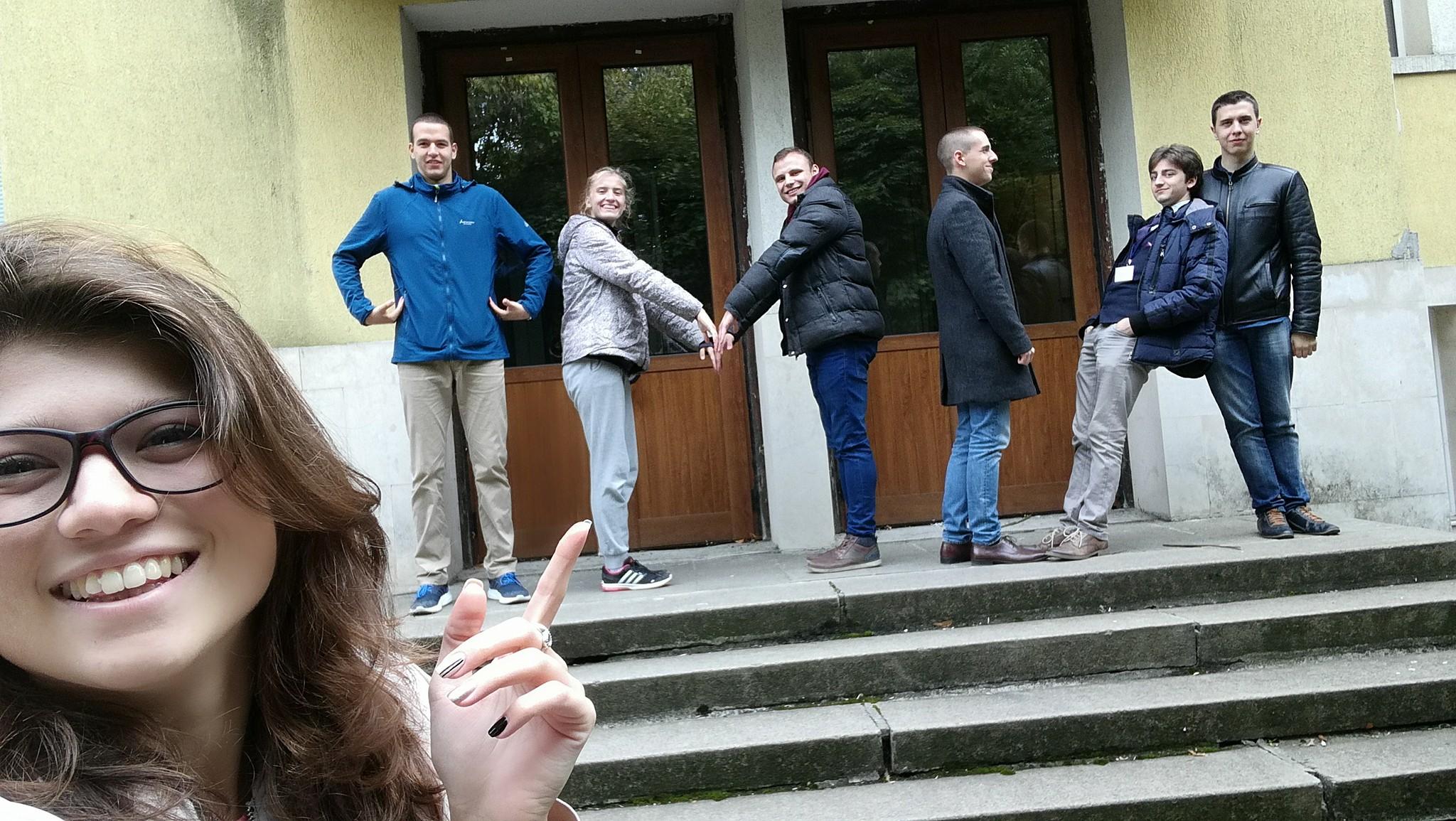 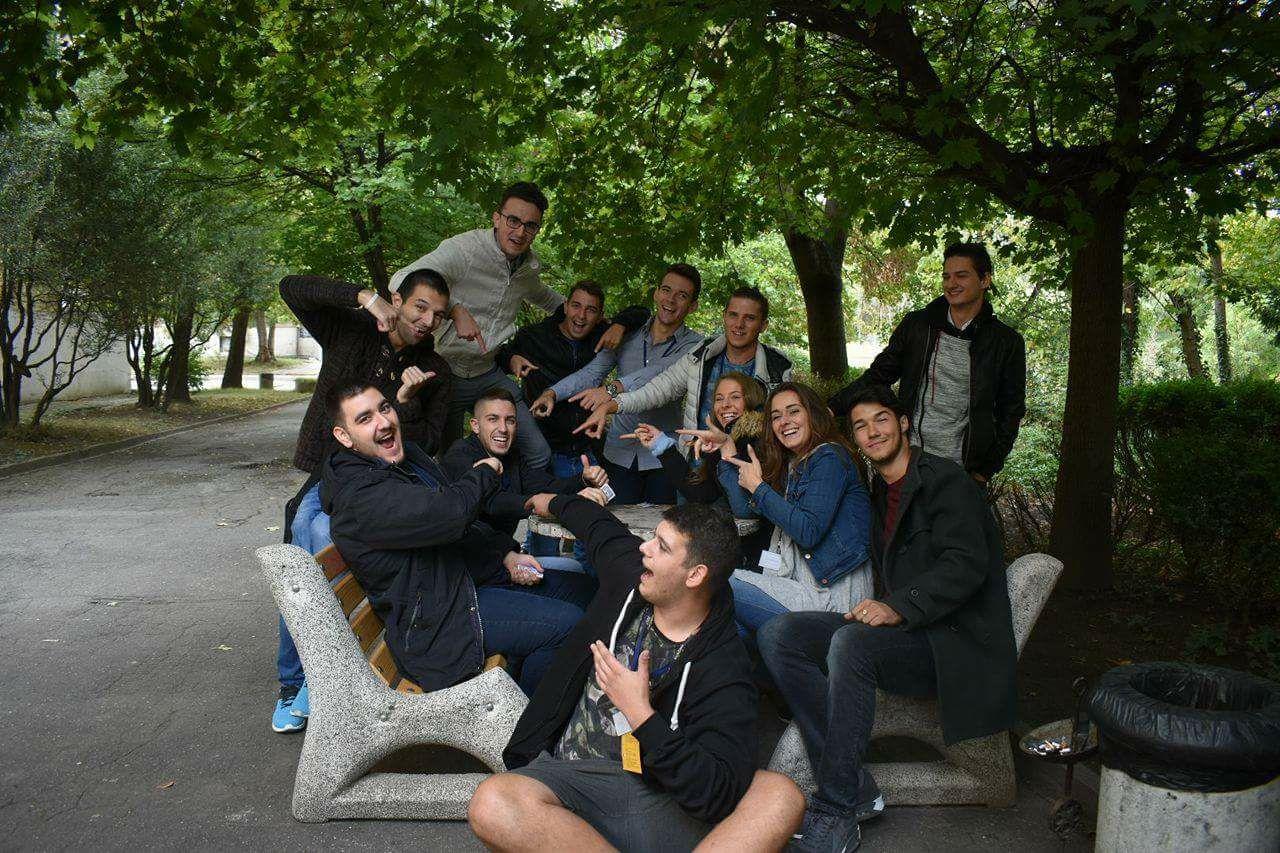 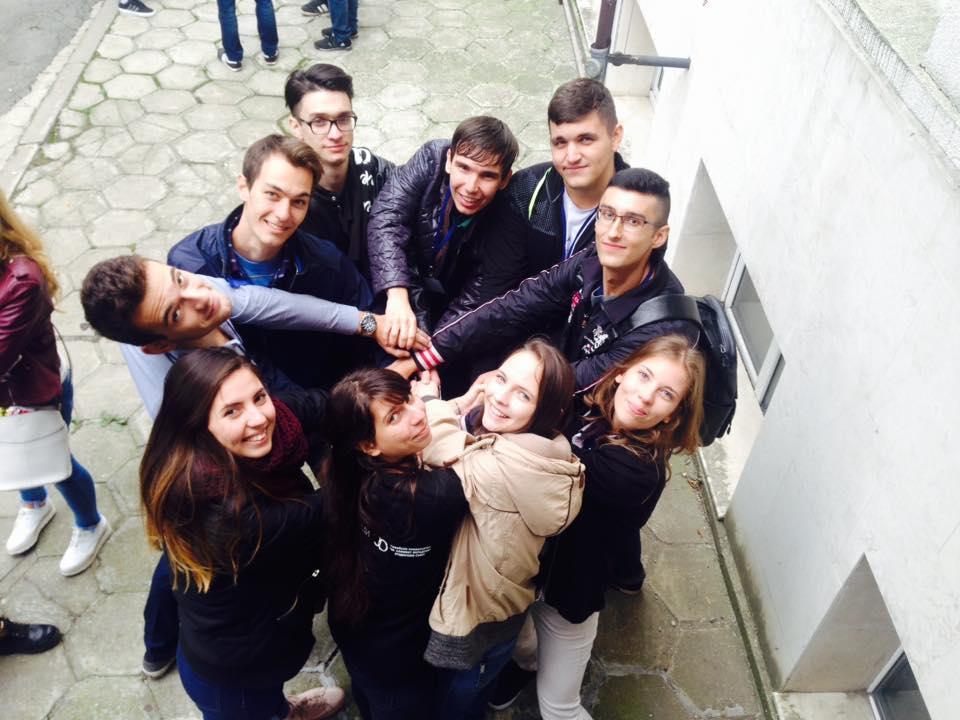 Белот
Cup stacking
League of Legends
Шах
Табла
Бордови игри
Томбола
Благодарим Ви! :)